Kauw op het goede
Want er is vrede
Kijk en leef zo
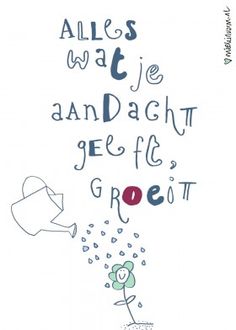 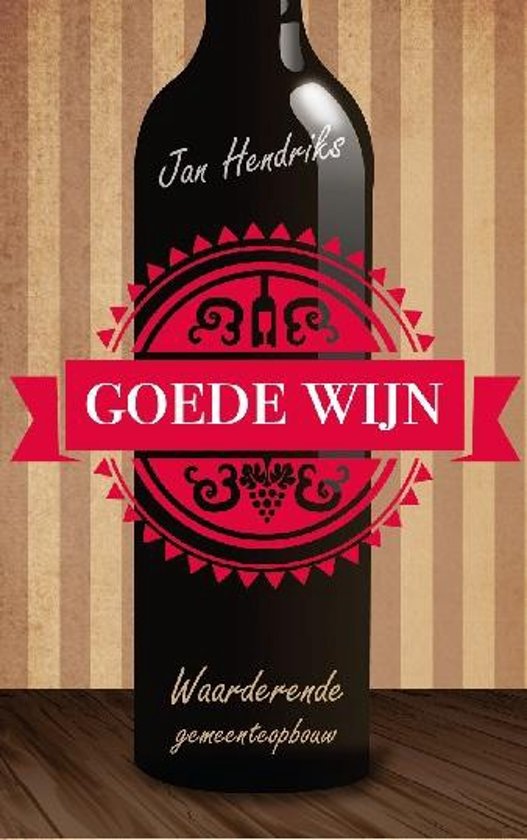 Dan stuit je op God